Health Enterprise Zone
Dorchester-Caroline county health department
Overview
Introduction of the local evaluation team
Trackers (partners)
Process 
M&D
Data collection process (Cyfluent, Inc.)
Goals
Limitations
Local Evaluation Team
Mrs. Lynn Lang- Program Assistant-HEZ
Assessment Coordinator, UMES SOP

Dr. Amakoe Ajavon – Program Analyst-HEZ
Pharmacist, Rite Aid, Berlin, MD

Dr. Jayesh Parmar – Lead-HEZ
Assistant Professor at UMES SOP

Larry Walsh- President Cyfluent, Inc.
Trackers
MHW – Maryland Healthy Weighs
DSBWC – Dorchester School Based Wellness Center (Somatic and Behavioral)
PRSS – Peer Recovery Support Specialist
 Dri Dock and Chesapeake Voyagers Inc.
CCHD SBW – Caroline County School Based Wellness Behavioral Health
SWP – Shore Wellness Partner
ABC Chow – Associated Black Charity Community Health Outreach Workers
ESMCT – Eastern Shore Mobile Crisis Team
CWH – Chesapeake Women’s Health
CCHS- Choptank Community Health Systems- Care Coordination
SUPPORT PARTNERS-
ESAHEC-Eastern Shore Area Health Education- Training of CHOWs
Med-Chi- Recruitment 

Somatic and Behavioral health
Process
Consolidated
Unduplicated/ Unique individuals

Code
Active: face-to-face
Passive: Phone/email

M&D
M&D
Data Collection Process
Documented Clinical encounters
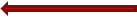 Chow Tasks
Out reach efforts may not be uploaded
Phone calls/Emails/Mails
Face-to-Face encounters
Transportation
Education
Non-Clinical encounters
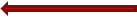 Goals
Are the participants taking advantage of HEZ??
Total # of enrolled individuals

Rise in diversions
Total # of diversions (hospital + incarcerations)

Number of trained specialists (capacity)
Total # of specialists

Rise in the total visits 
Total # of visits
						
						Return on investment (ROI)
Limitations
Un-standardized operational definitions
E.g. Enrollment Vs Encounter/visits

Differences in trackers reporting’s
Template modifications on the provided services

Challenge to identify a participant(s) getting services from two or more partners
E.g. John Smith visits ABC and Dri dock 

How to determine the return of investments? How do we measure it?
Questions